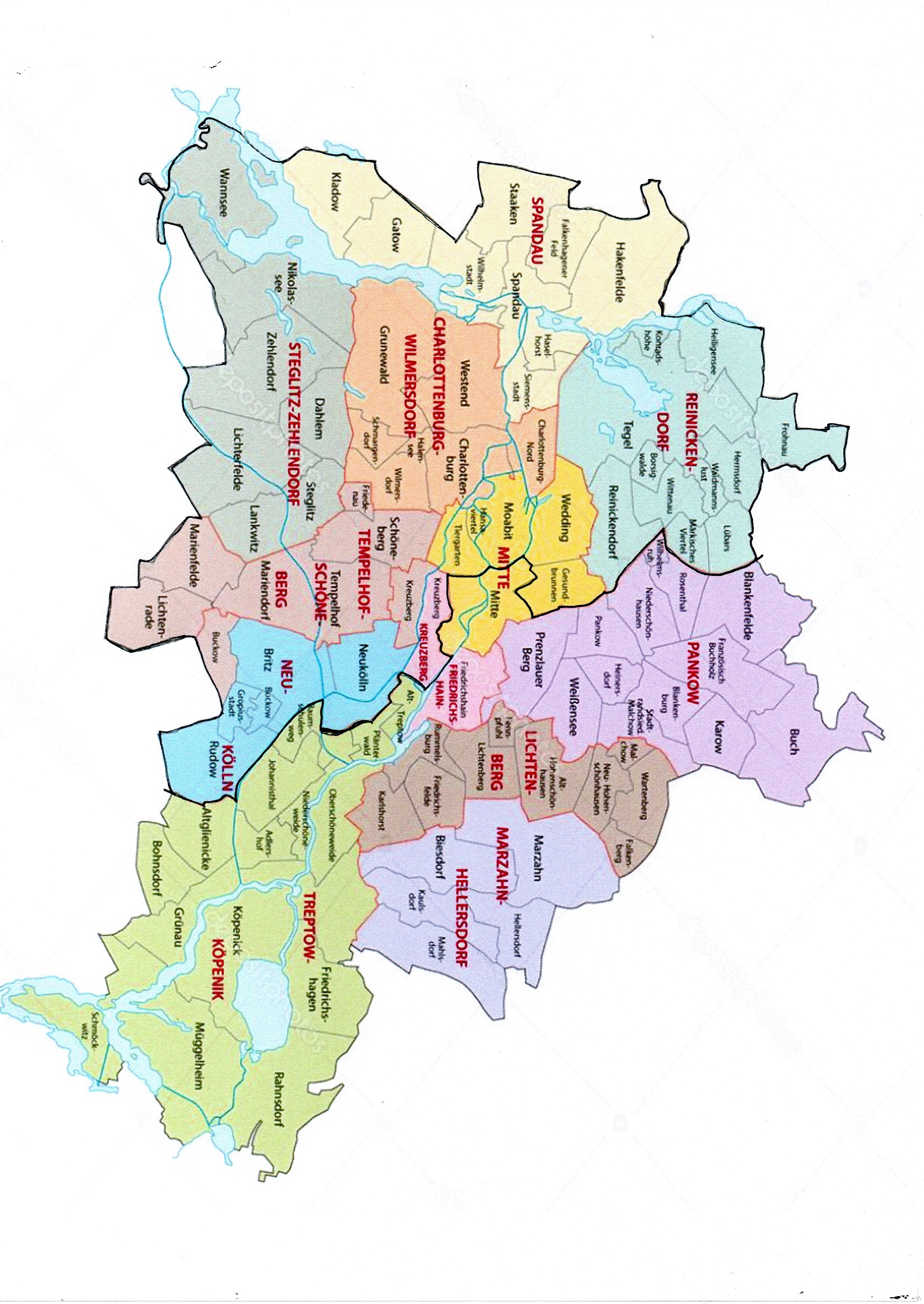 Berlínská zeď
Komunální volby 2016
Volby do Budnestagu 2017
Kde žijí v Berlíně cizinci    -    obyvatelé s migrační minulostí
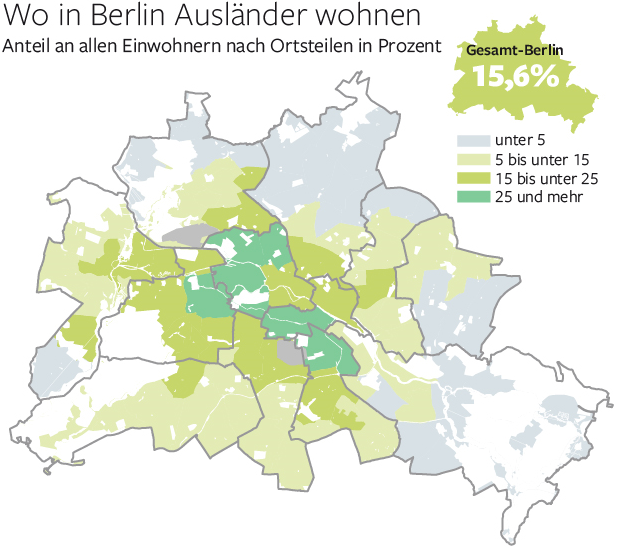 Národnosti obyvatel Berlína
Výše nájemného v Berlíně